2022-2023
Sample Professional Development
CALENDAR
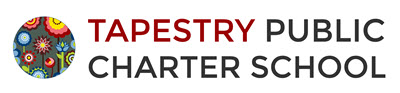 Gretchen Jones Torbert, Ph.D., CHLC
Gretchen Jones Torbert Ph.D., CHLC
                                                   Co-Founder/ Principal
Gretchen Jones Torbert Ph.D., CHLC
                                                   Co-Founder/ Principal
Gretchen Jones Torbert Ph.D., CHLC
                                                   Co-Founder/ Principal
Greetings Everyone…
Greetings and Salutations, 
Welcome to the 2022-2023 Academic School Year. I hope that everyone enjoyed a fun filled and relaxing summer! How quickly summer concludes, and our thoughts turn to prepare for the start of another school year. 
It is with great pleasure that I introduce myself to the Tapestry Public Charter School. This is always one of my favorite times of the year!  I love the excitement of beginning each new school year and eagerly await welcoming our students.  I am elated to be the Co-Founder/ Principal. My partnership and support with each of you are the key elements to ensuring that we can maximize each student’s educational and personal development together. 
Throughout the community, there is an incredible level of excitement coupled with anxious thoughts as everyone makes final preparations.  It is with the same care, enthusiasm, and commitment that I approach the craft of teaching and learning. In addition, I plan to work collaboratively with each of you to offer support and guidance.  
Lastly, as we embrace this new expedition together, I look forward to working with each of you. 
Gretchen Jones Torbert, Ph.D., CHLC
Let’s Get Started…2022-2023
Early Release Wednesdays/ 
Professional Development Days(Once a Month- Total 8)

Calendar Overview- August 2022-May 2023
Topics are included based on the progression of the school year and the instructional/ real world expectations implementation. This will assist teachers in their instructional practices and delivery. In addition, this will help teachers to embrace and reflect on the culture of the educational environment according to the mission and vision of the school.
Expectations and Norms ( Meeting Protocols) Let’s Grow Through Collaboration Together- will be given and adhered to at each Professional Development/ Professional Learning Session. 
Resources/Information will be provided  for each session.
Rationale for ordering/ prioritization is provided within each Calendar month as an addendum. 
Acronym Explanation:
ERD-Early Release Day
Please note: This is a tentative schedule, if modifications are needed, adjustments will be made accordingly.
Calendar Review- WednesdaysAugust 2022-May 2023
August 2022
August 3- ERD- Curriculum Mapping and Planning/  Understanding Backwards Designs
August 10 –ERD- Entrepreneurial and Project Based Learning Implementation
August 11 –Professional Development Day- Student Interest Inventory and Learning Styles- Team Building Activity
August 17 –ERD- Social Emotional Learning / Coaching Skills- Growth Mindset
August 24 –ERD- Progress Monitoring and Classroom Management 
August 31 –ERD- Gradual Release Model
Rationale for ordering/ prioritization:  The aforementioned list helps teachers to become familiar with the curriculum, learn their students’ needs and learning styles and engage into meaningful instruction.  

September 2022
September 7- ERD- Project Based Learning/ Choice Boards
September 8– Professional Development Day- Curriculum Mapping/ Planning- Team Building Activity
September 14 –ERD- Flexible Instructional Models/ Culturally Responsive Learning- 
September 21 –ERD- Differentiate Instruction- What do you want to be when you grow up? 
September 28 –ERD- College and Career Readiness Inclusive Models
Rationale for ordering/ prioritization:  The aforementioned list helps teachers to become familiar with instructional practices that will embrace the student’s learning styles and foster creativity in their minds
Calendar Review- WednesdaysAugust 2022-May 2023
October 2022
October 5- ERD- Blended Learning- Real World Decisions; Budgeting, Planning and Life Skills
October 19 –ERD- Student – Centered Humanities- Humanities in Real World Experiences/ Centered Math- Math in Real World Experiences 
October 26 –ERD- Formative Assessment- Quick Checks, Conversations and Observations 
Rationale for ordering/ prioritization:  The aforementioned list helps teachers to immerse each child in their innate desires of their future roles in the society. This will yield entrepreneurship skills in the primary grades. 

November 2022
November 2- ERD- 
November 9–ERD- Entrepreneurial and Project Based Learning
November 10 –Professional Development Day- Student Interest Inventory and Learning Styles- Team Building Activity
November 16–ERD- Social Emotional Learning 
November 30–ERD- Progress Monitoring and Classroom Management 
Rationale for ordering/ prioritization:  The aforementioned list helps teachers to continue to empower the students to develop their entrepreneurship skills and become solution based to an existing problem in the world.
Calendar Review- WednesdaysAugust 2022-May 2023
December 2022
December 7- ERD-  Relationships and Social Awareness
December 8–ERD- Creating Safe Spaces for Kids- De- Escalation Tactics and Growth Mindset
December 14–Professional Development Day- Student Interest Inventory and Learning Styles-Team Building Activity

Rationale for ordering/ prioritization:  The aforementioned list helps teachers to teach students how to embrace real-world experiences, cultural differences, and succeeding through intentionality. 
January 2023
January 4, 2023- Mathematics/ Humanities Academic Discourse
January 11, 2023-Problem Solving Skills/ Reading in Science
January 12, 2023-Professional Development Day- Family Engagement and  Team Wellness-Team Building Activity
January 18, 2023- Oral Language Skills- Scaffolding and Chucking
January 25, 2023-Student Centered Learning and Technology Tools
Rationale for ordering/ prioritization:  The aforementioned list helps teachers to become familiar with the on-going curriculum pacing, learn their students’ needs and learning styles and engage into meaningful instruction.
Calendar Review- WednesdaysAugust 2022-May 2023
January 2023
January 4, 2023- Mathematics/ Humanities Discourse
January 11, 2023-Problem Solving Skills/ Reading in Science
January 12, 2023-Professional Development Day- Family Engagement and  Team Wellness-Team Building Activity
January 18, 2023- Oral Language Skills- Scaffolding and Chucking
January 25, 2023-Student Centered Learning and Technology Tools
Rationale for ordering/ prioritization:  The aforementioned list helps teachers to become familiar with the curriculum, learn their students’ needs and learning styles and engage into meaningful instruction.  

February 2023
February 1, 2023- Student Goal Setting and Autonomy
February 8, 2023- Representations and Reasoning- Visuals
February 9, 2023-Professional Development Day- Flexible Instructional Models-Team Building Activity
February 15, 2023- Test Taking Tips- Authentic Assessment
February 22, 2023- Power to Write in all Core Subjects- Constructive Responses
Rationale for ordering/ prioritization:  The aforementioned list helps teachers to become familiar with additional professional pedagogy that will foster an authentic learning environment for all learners.
Calendar Review- WednesdaysAugust 2022-May 2023
March 2023
March 1, 2023 -3- Read Protocol- Blended Learning Expressions
March 8, 2023- Learn at your own PACE- Asynchronous Learning
March 9, 2023- Professional Development Day- Family Partnerships and Positive Behavior Systems-Team Building Activity
March 15, 2023- Writer’s Workshop- Business Plan for Kids
March 22, 2023- Vocabulary Strategies/ Summer GAP- Grow, Achieve and Progress- Lexile Review 
March 29, 2023- Evidence- Based Inventions, Explorations, Observations and Feedback
Rationale for ordering/ prioritization:  The aforementioned list helps teachers to work collaboratively to expound on the students’ learning abilities for growth and development. 

April  2023
April 12, 2023- Teacher Commentaries and Feedback and Progress Monitoring Follow-ups
April 13, 2023- Professional Development Day- Special Education/ English Learners-Team Building Activity
April 19, 2023- Formative Assessment / Common Assessment
April 26, 2023- Evidence- Based Inventions and Feedback
Rationale for ordering/ prioritization:  The aforementioned list helps teachers to reflect on their instructional feedback and practices for meaningful growth for all students.
Calendar Review- WednesdaysAugust 2022-May 2023
May 2023
May 3, 2023- Entrepreneurial KIDS Day Preparations/ Presentations
May 10, 2023- Guided ELA and Guided Mathematics 
May 11, 2023- Professional Development Day- Entrepreneurship for Teachers-  Team Building Activity 
May 17, 2023- Reading Recovery- Active Learning 
May 24, 2023- Data Analysis- Pulse Check- Summer Review Projects/ Reading Log
May 31, 2023- Plan for 2023-2024- Vertical Planning- Reflections
Rationale for ordering/ prioritization:  The aforementioned list helps teachers to reflect on skills taught to the students and engage in presentational activities. 

June/July 2023- ( Teachers are encouraged to embrace entrepreneurship opportunities.)
We are a TEAM- Together Everyone Achieves More!
Thank You!